استخدام تقنيات برنامج MORTPAK
تقنية LIFTB
تسمح هذه التقنية ببناء جدول الوفيات انطلاقا من توزيع السكان حسب الاعمار واحتمالات الوفاة     q(x,n)     او معدلات الوفيات  m(x,n)   او الباقون على قيد الحياة lx,
استنادا على مجموعة معينة من قيم  nmx أو nqx للفئات العمرية 0-1 ، 1-5 ، 5-10 ، ... ، حتى آخر فئة عمرية متاحة (يُسمح بحد أقصى 95-100 ؛ القيمة النهائية لم يتم إعطاء الفئة العمرية المفتوحة) ، تم إنشاء جدول حياة مختصر.  يمكن الآن إدخال قيم lx للأعمار 0، 1، 5، ,,,,,,,,,,,,,,,حتى عمر 100 سنة كحد اقصى
مثال
لدينا البيانات التالية و التي تخص توزيع معدلات وفيات الذكور لسنة 2007
 و المطلوب 
- بناء جدول الوفيات الخاص بسكان الجزائر لسنة 2007
الحل
نفتح برنامج mortpak  ثم نضغط على application   ثم نختار LIFTAB  
فنحصل على النافذة التالية
تابع
نضغط على  TITLE   ثم نعطي عنوانا للملف table de mortlait de l’Algérie 2007


نضغط على الجنس (sex)                     ثم نختار ذكور

ثم نضغط على data type                     ثم نختار  معدلات الوفيات

 ثم نضغط على                       ثم نضغط على الاختيار الاول 




فيظهر الجدول الاسفب و به الفئات العمرية  كالتالي
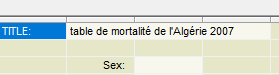 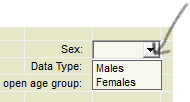 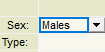 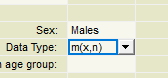 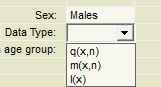 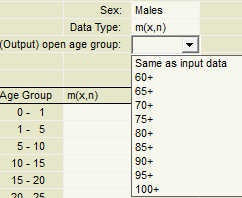 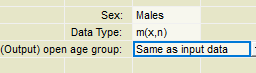 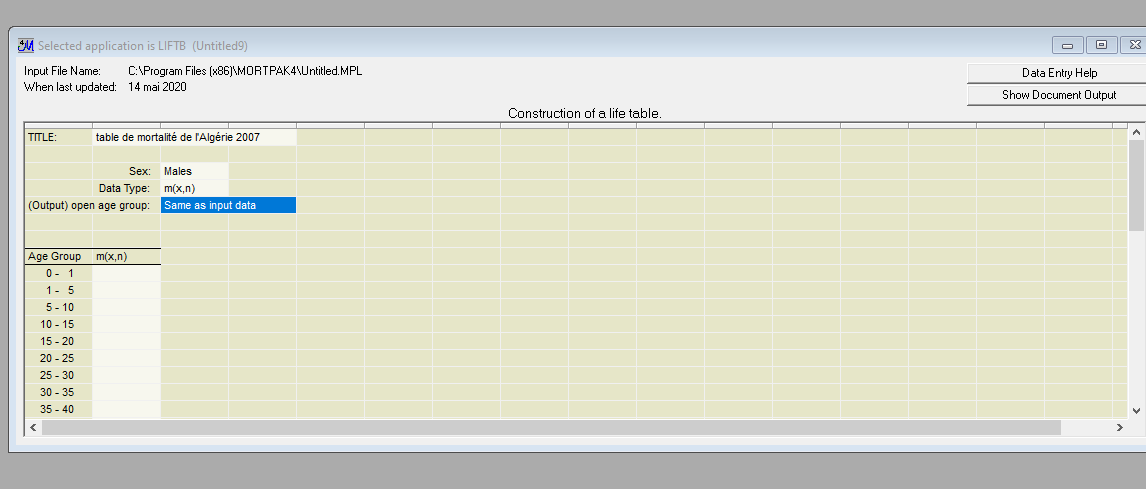 ننقل المعدلات يدويا او عن طريق نسخها من ملف اخر
ثم نضغط على run ثم على worksheet   calculate output for selected   فيظهر جدول الوفيات كالتالي
تقنية COMPAR
تقنية  تعمل على مقارنة مجموعة تجريبية من المعدلات التفصيلية للوفاة أو احتمالات الوفاة حسب الأعمار التفصيلية وحسب الجنس مع جميع نماذج جداول الحياة الممكنة للأمم المتحدة ولكول وديميني وطباعة مؤشرات التشابه بينهما.
مثال
لدينا البيانات التالية و التي تخص توزيع معدلات وفيات الذكور لسنة 2007
 و المطلوب 
- تحديد نموذج جدول الوفيات الخاص بسكان الجزائر لسنة 2007
الحل
نفتح برنامج mortpak  ثم نضغط على application   ثم نختار COMPAR  
فنحصل على النافذة التالية
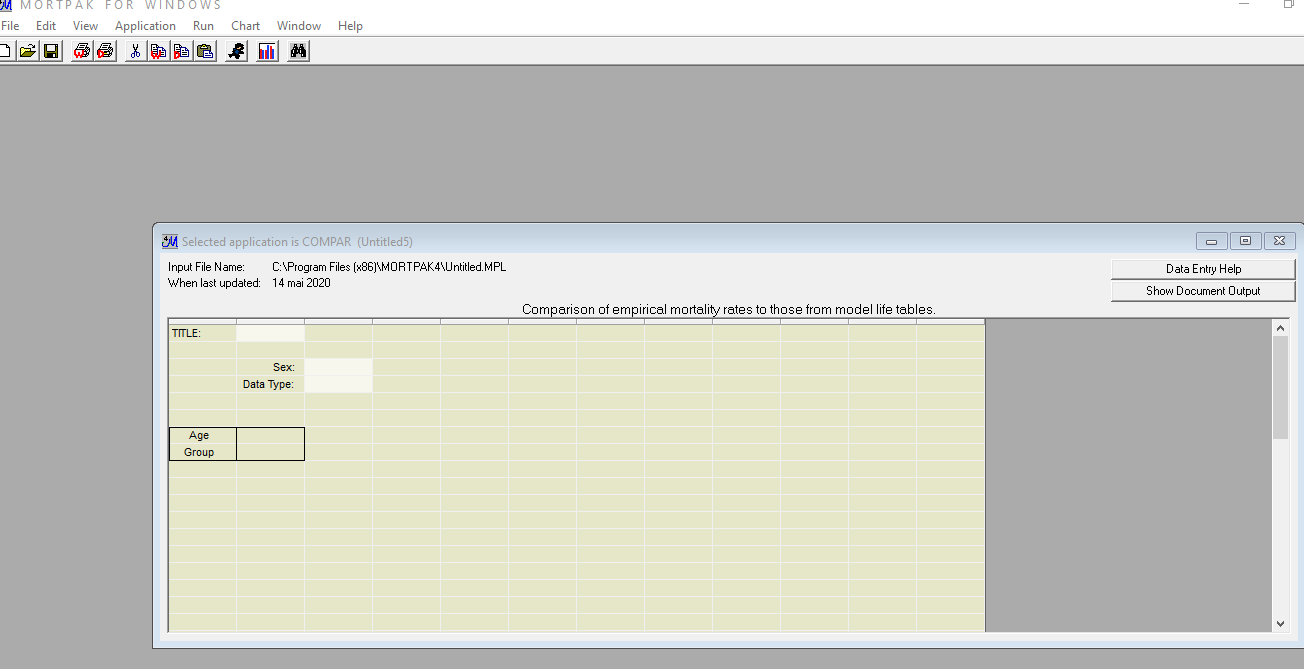 ادخال البيانات
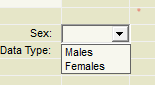 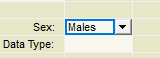 أولا  نحدد الجنس في الخانة                     ثم نختار ذكور 

ثانيا نختار نوع البيانات في الخانة                   و لتكن معدلات الوفيات حسب العمر 


فيظهر في الجدول الأسفل سلسلة الاعمار فندخل المعدلات يدويا  او نقلها من ملف اخر كالتالي
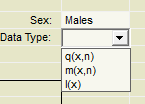 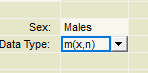 ثم نضغط على run ثم على worksheet   calculate output for selected  فتظهر النتائج التالية
النتيجة
كنا قد حددنا جدول الوفيات الخاص بسكان الجزائر سنة 2007 بتقنية LIFTAB  ووجدنا ان العمر المتوقع عند الولادة هو 72,3 سنة 
و من خلال تقنية COMPAR   كما هو مشار اليه في النافذة السابقة نقارن هذه القيمة أي 72,3 سنة مع قيم العمر المتوقع عند الولادة في كل نموذج نجد انها تقترب من 72,0 و هي تخص النموذج العام ( general)
انتهى